НАСТАВА ПОЧЕТНОГ ЧИТАЊА И ПИСАЊА
Визуелне вежбе
Визуелне вежбе
Дечјим посматрањем углавном влада стихијност, па је на наставнику да тај процес организује и усмери. Аналитичким начином опажања и запажањем разних појединости.  
Наставник организује вежбе посматрања тематски, најпре везане за учионицу, па се она проширује на посматрање шире околине. 

	Организација посматрања у настави:

Усмеравање пажње ученика на целине (запажање целина)
Усмеравање пажње ученика на најважније појединости 
Усмеравање пажње ученика на мање важне појединости (аналитичко посматрање)
Визуелне вежбе
Ученици посматрају:
Визуелно се опажају:
предмете
људе
животиње
догађаје
слике 
фотографије.
облици
боје
положај
односи
покрети
динамика
мимичка активност
гестикулација
детаљи
скривени елементи
визуелни проблеми
оптичке играчке
Посматрање слика предмета
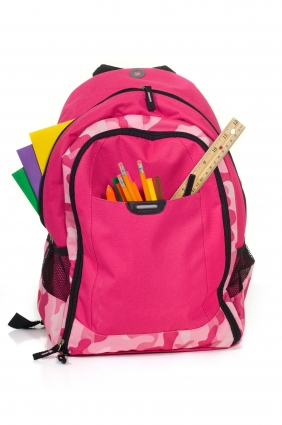 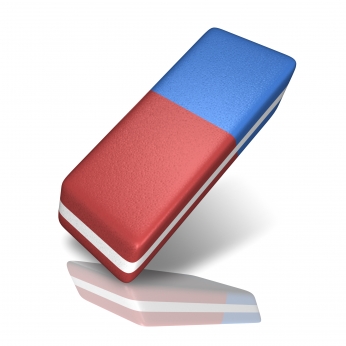 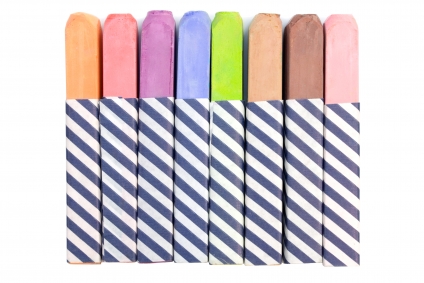 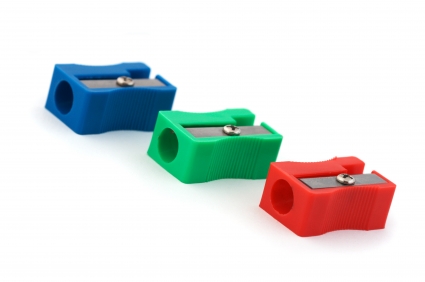 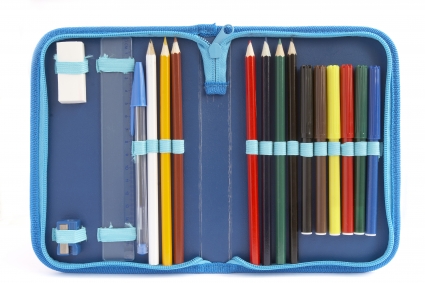 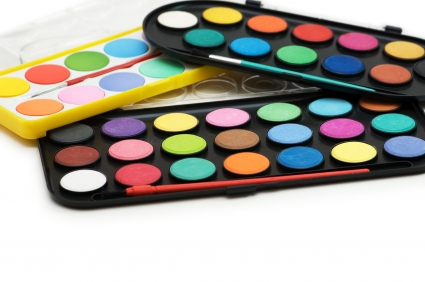 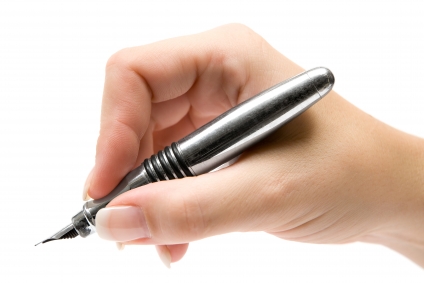 Посматрање слика људи
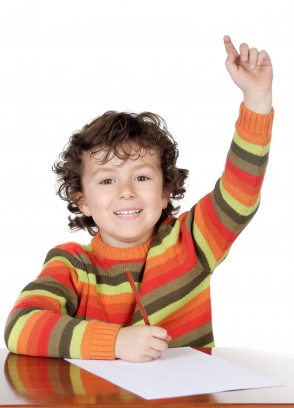 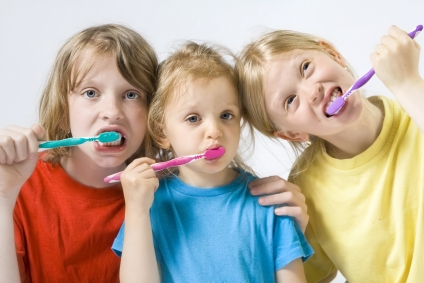 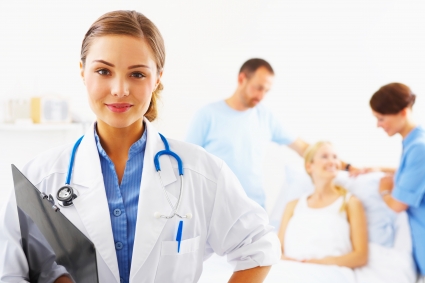 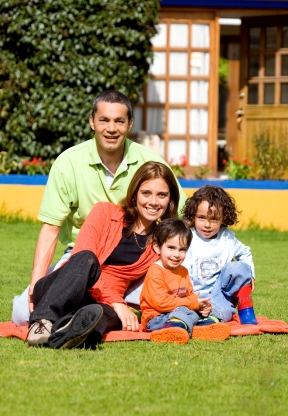 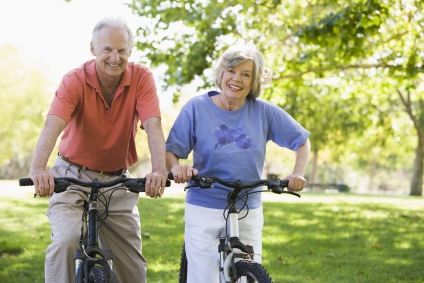 Посматрање слика животиња
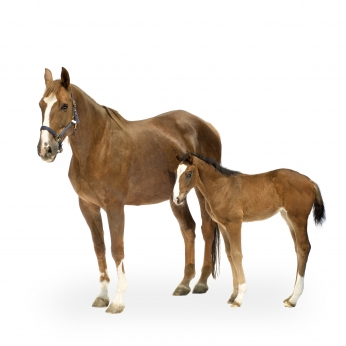 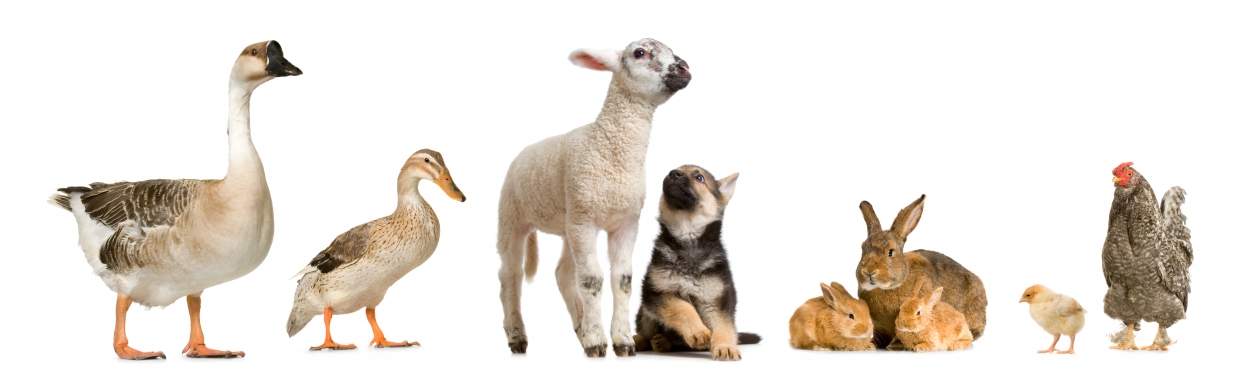 Посматрање слика догађаја
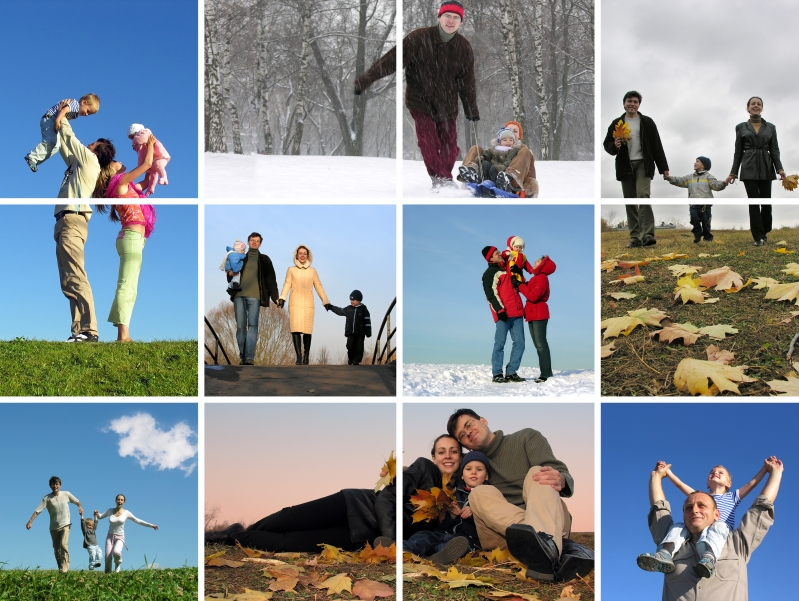 Посматрање слика појава
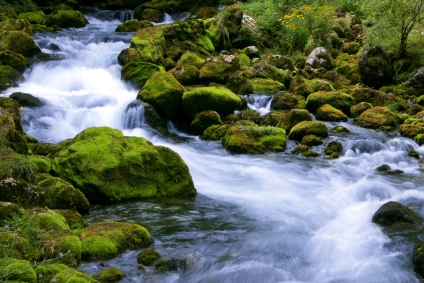 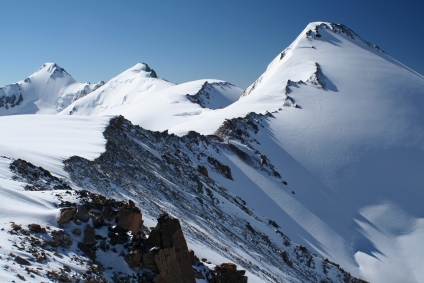 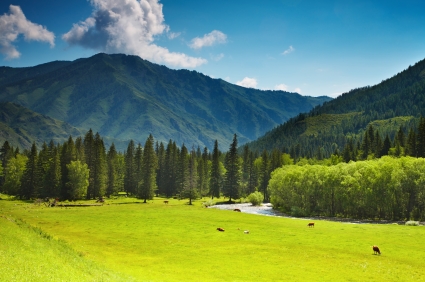 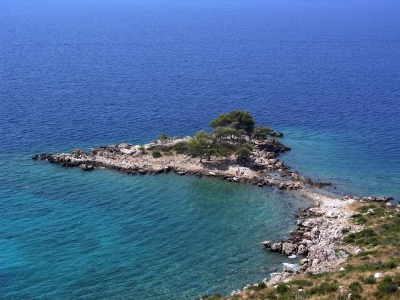